CGM 402 – OKUL DIŞI ÖĞRENME ORTAMLARI
Prof. Dr. Aysel KÖKSAL AKYOL
Okul dışı öğrenme ortamlarına neden ihtiyaç duyulur?
Sohbet bölümünden yazabilirsiniz.
Bir kağıda yazıp ekrandan gösterebilirsiniz.
Sözsüz anlatabilirsiniz?
Siz nasıl anlatmak isterseniz 
Gönüllü bir kişi söylenenleri not aslın 
Gönüllü bir kişi sohbetten yazılanları not alsın 
Gönüllü bir kişi diğer yöntemlerle söylenenleri not alsın 
OKUL DIŞI ÖĞRENME ORTAMLARI BAĞLAMINDA OKUL BAHÇELERİ
Çocuklara ve çevreye ilişkin deneyim 
kazanılabilecek mekanlar
Çevre Eğitimi kapsamında vazgeçilmez 
bir mekan
OKUL DIŞI ÖĞRENME ORTAMLARI BAĞLAMINDA OKUL BAHÇELERİ
Dinlenme Amaçlı Alanlar:
	Teneffüs ve Tören Alanları
	Dinlenme Alanları
OKUL DIŞI ÖĞRENME ORTAMLARI BAĞLAMINDA OKUL BAHÇELERİ
Fiziksel ve Ruhsal Gelişim Amaçlı Alanlar:
	Spor Alanları
	Oyun Alanları
OKUL DIŞI ÖĞRENME ORTAMLARI BAĞLAMINDA OKUL BAHÇELERİ
Eğitim Amaçlı Alanlar:
	Açık Hava Dersliği
	Botanik ve Zooloji Bahçeleri
	Uygulama Bahçesi
	Özel Bahçeler
Bu günlük bu kadar 
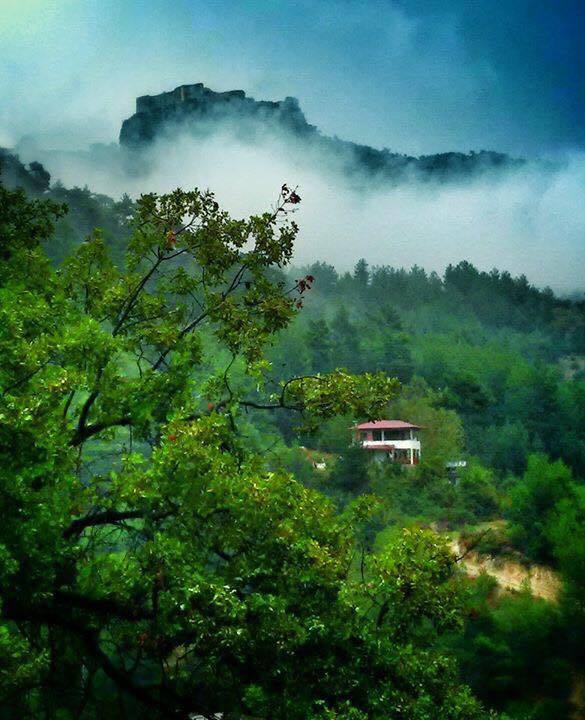 Kaynakça
ERDÖNMEZ, İ. M. Ö. (2007). İlköğretim okulu bahçelerinde peyzaj tasarım normları. Journal of the Faculty of Forestry Istanbul University, 57(1), 107-122.
Aksu, Ö. V., & Demirel, Ö. (2011). Trabzon kenti ilköğretim okul bahçelerinde tasarım ve alan kullanımları. SDÜ Orman Fakültesi Dergisi, 12(1), 40-46.
Karatekin, K., & Çetinkaya, G. (2013). OKUL BAHÇELERİNİN ÇEVRE EĞİTİMİ AÇISINDAN DEĞERLENDİRİLMESİ (MANİSA İLİ ÖRNEĞİ). Journal of International Social Research, 6(27).